Maneuvering Through GaCollege411
Click On
Once you have created your account the next step is to select the Career Planning Tab.
Under the Career Planning tab you will select “Learning About Yourself”.
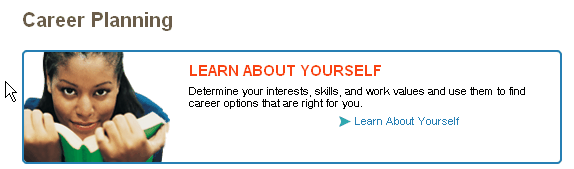 Click On
Students will complete the Interest Profile & Career Cluster Survey.  Student will then save these items to their portfolios.
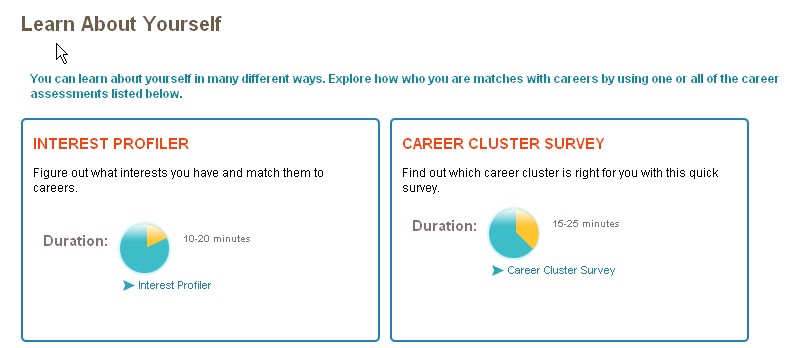 Now we will select the High School Planning Tab.  From here you will select Your Plan of Study.
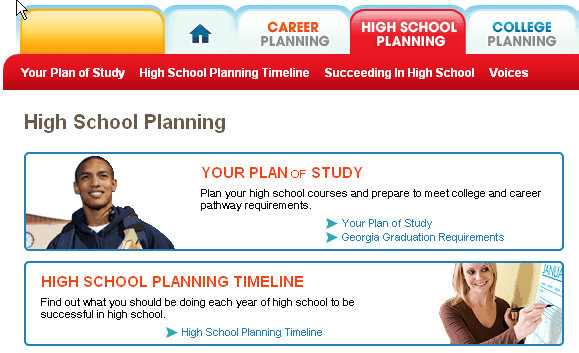 Click on
Your Career Cluster comes from your Interest Profile & Career Cluster Survey.
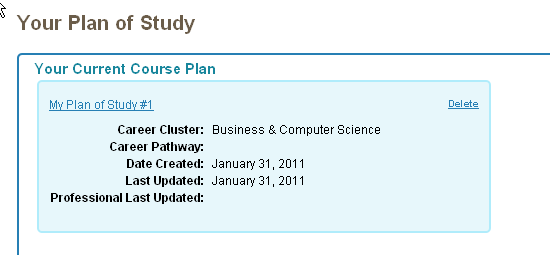 Click On
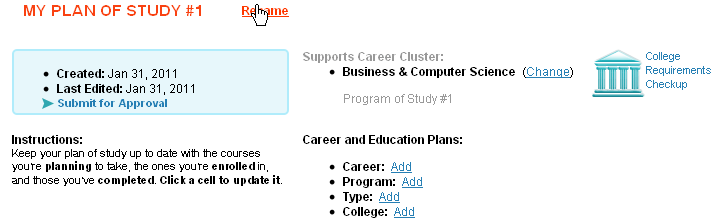 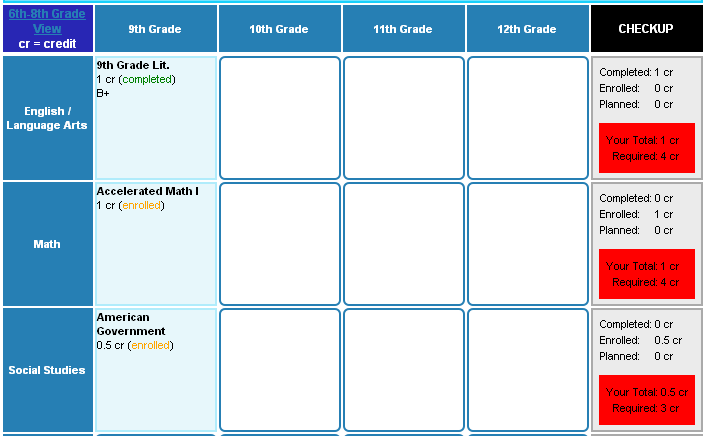 My Plan Of Study.  Here you enter you course information.  Click in a blank space and a drop down menu appears.
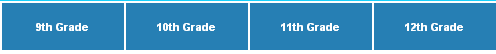 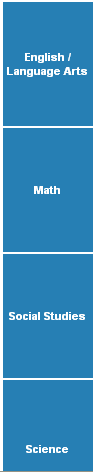 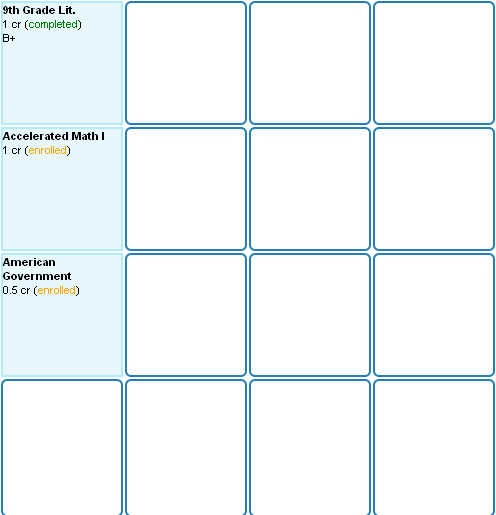 Click On
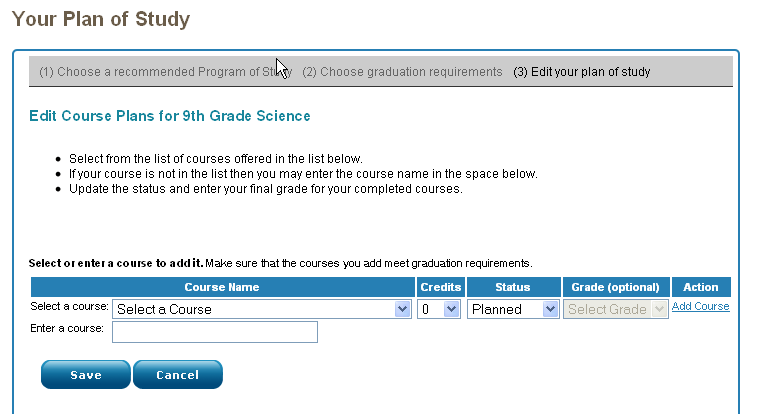 You will update your Plan of Study anytime a course is dropped/added and at the end of the year.
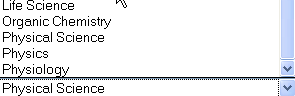 Now select the High School Planning Timeline.  Here you will find a checklist of items for each grade level.
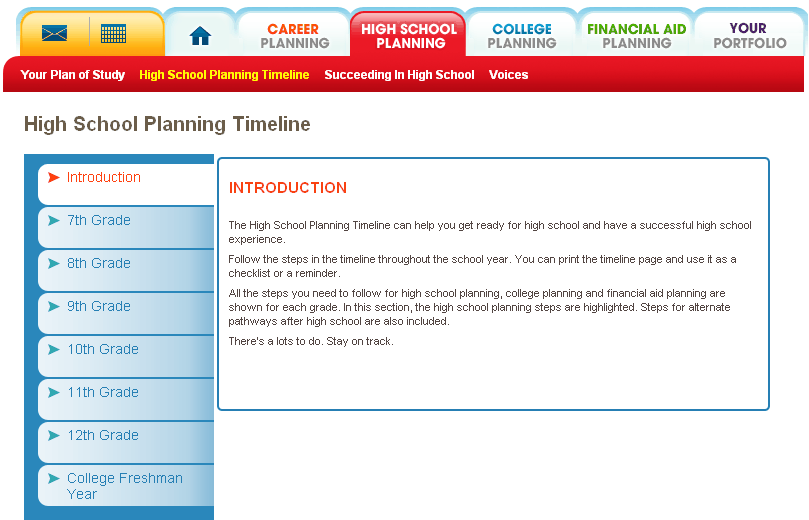 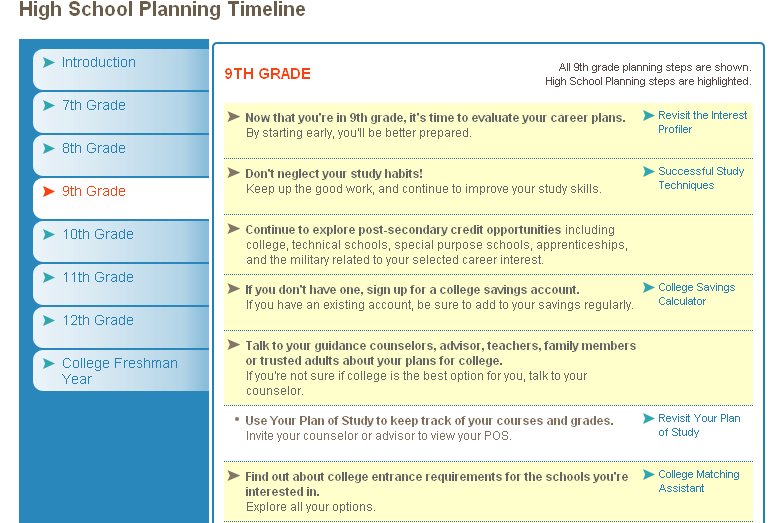